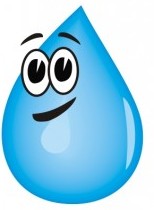 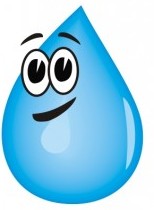 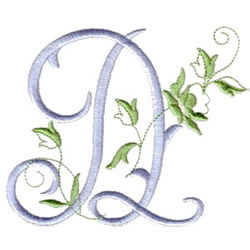 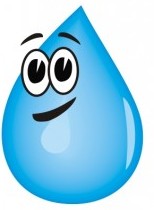 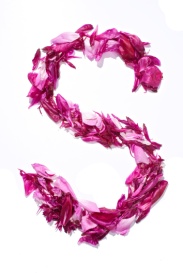 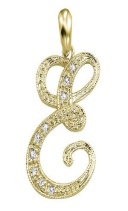 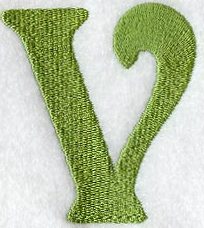 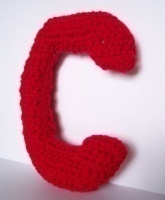 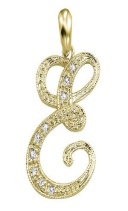 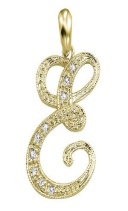 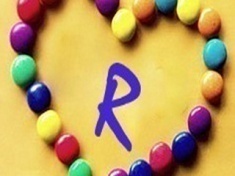 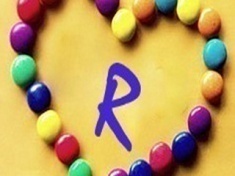 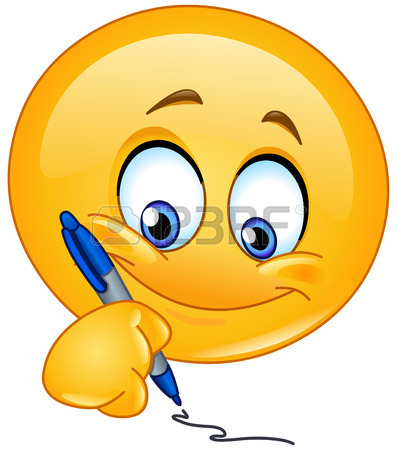 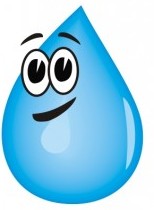 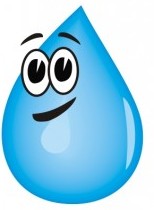 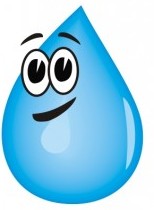 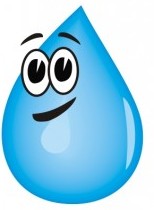 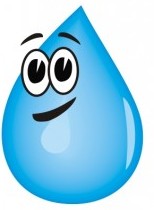 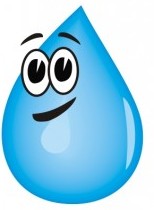 In computer networking, DECserver initially referred to a highly successful family of asynchronous console server / terminal server / print server products introduced by Digital Equipment Corporation (DEC) and later referred to a class of UNIX-variant application and file server products based upon the MIPS processor. In February 1998, DEC sold its Network Products Business to Cabletron, which then spun out as its own company, Digital Networks, in September 2000. As of January 2008, Digital Networks began doing business as Vnetek Communications, and continues to manufacture, market, sell, and service DECservers.
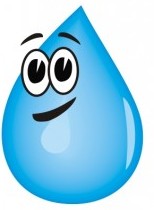 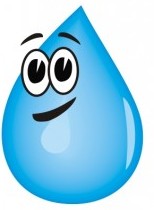 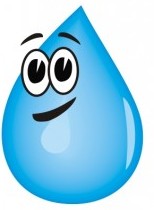 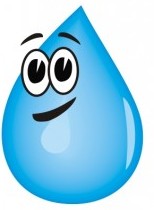 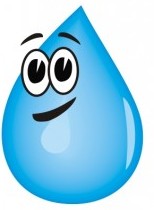 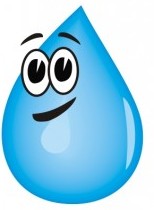 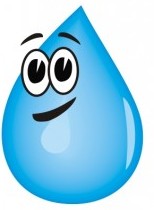 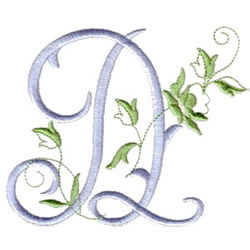 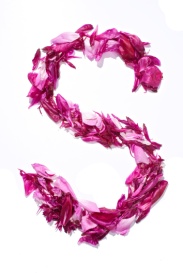 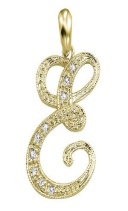 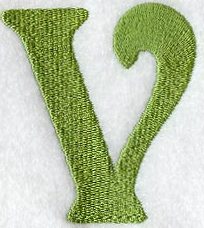 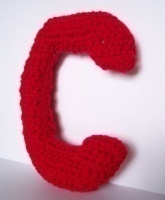 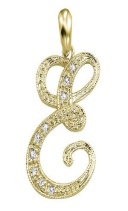 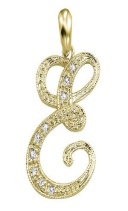 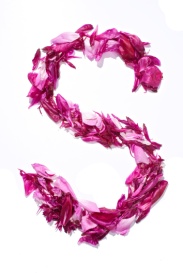 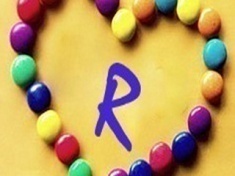 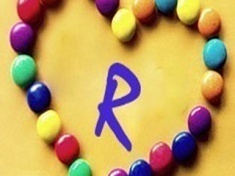 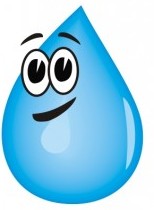 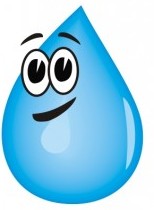 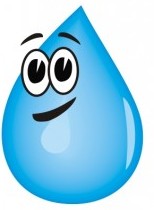 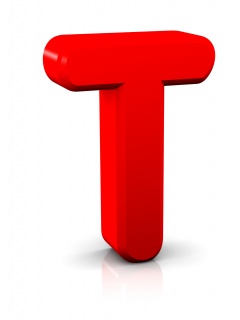 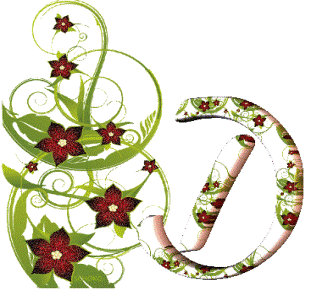 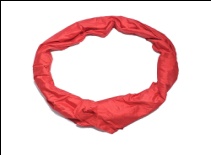 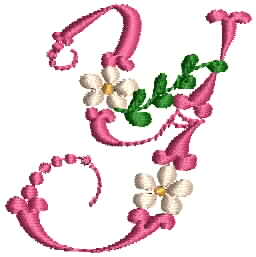 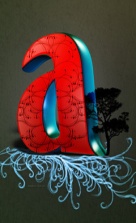 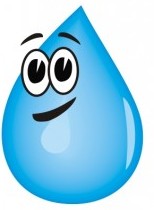 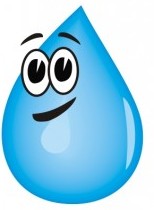 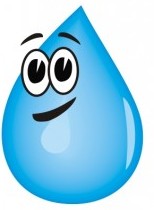 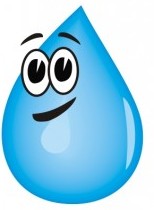 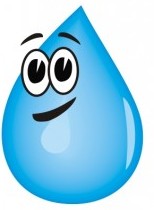 DECserver 90M+
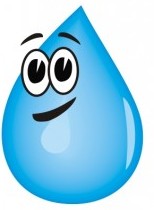 The DECserver 90M+ was introduced in 2003. A full function asynchronous device and remote access server, it provides eight local or remote asynchronous RJ45 connections over Ethernet LANs. Internal flash is 4 MB. Memory is 8 MB. This product also supports upgradeable ROM code. The DECserver 90M+ supports up to eight sessions per port. It runs DECserver Network Access Software (DNAS). Unlike the DECserver 90M models, the DECserver 90M+ does not have a BNC connector. Speeds were increased to 230.4 kbit/s.
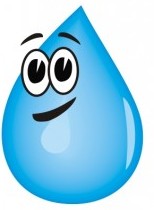 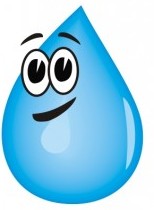 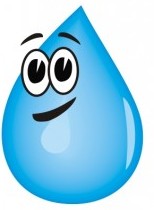 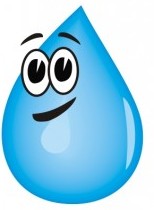 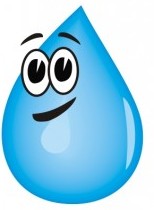 DECserver 708
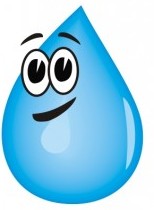 This model was designed to replace the DECserver 700-08 and was introduced in 2003. It connects devices (such as printers, terminals, PCs, and modems) to local area networks (LANs). The DECserver 708 is Ethernet-based and supports 10BaseT Ethernet directly, and ThinWire Ethernet/IEEE 802.3 through an adapter. It supports Flash RAM capability and other nonvolatile forms of memory. The memory capability is factory installed. The Flash RAM is optional. The DECserver 708 can download the software image from the network or from the Flash RAM option if installed. The Flash RAM option allows for a boot/power up without having to download the image through the network. The DECserver 708 supports up to 4 MB of memory.
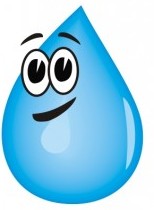 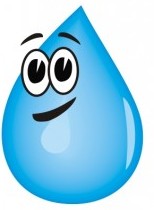 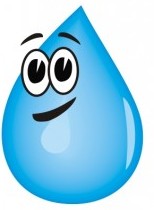 DECserver 716
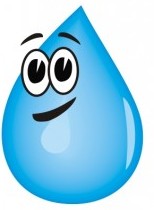 This model was designed to replace the DECserver 700-16 and was introduced in 2000. It supports throughput rates of up to 115.0 kbit/s per port. A front panel slot provides support for a flash memory card. It offers RADIUS, Kerberos, RSA SecurID, PAP, CHAP, and CBCP or standard dial-back. Multiple Telnet sessions per port. Multiprotocol support: IP, LAT, and Appletalk. Telnet, LAT, TN3270, Rlogin, LPD and DNS. Dial up protocols: SLIP, CSLIP and PPP with AUTOLINK.
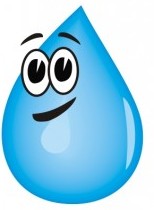 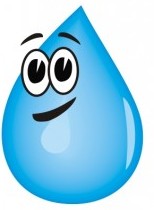 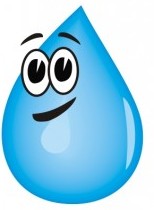 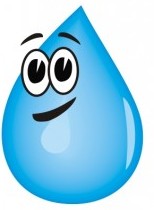 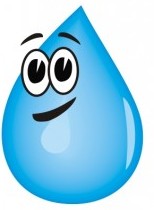 DECserver 732
The DECserver 732 offers the same features as the DECserver 716, with 32 ports
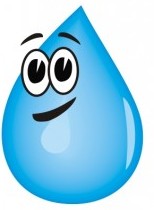 DECserver ConX4/ConX4P
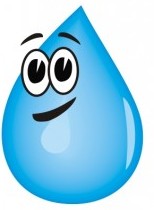 Introduced in 2004, the ConX4 offers the same functionality as the DECserver 90M+ in a smaller port density configuration, with 10/100 LAN connectivity and port speeds to 230.4 kbit/s.
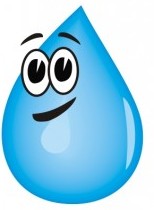 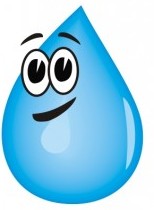 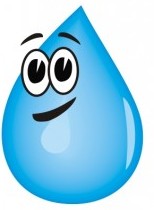 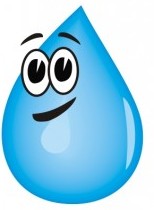 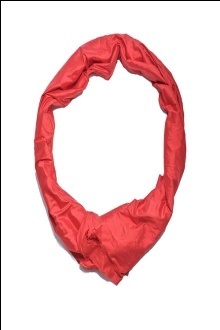 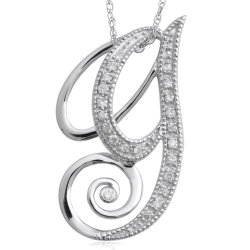 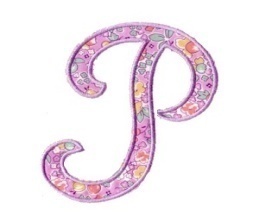 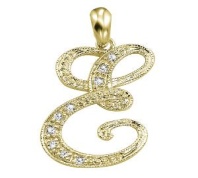 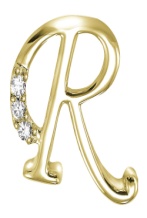 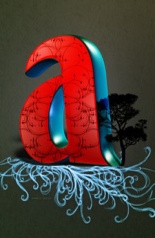 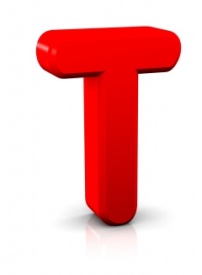 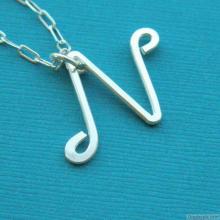 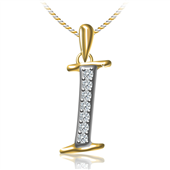 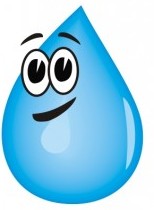 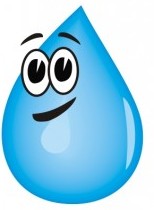 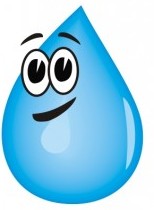 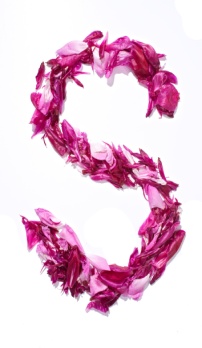 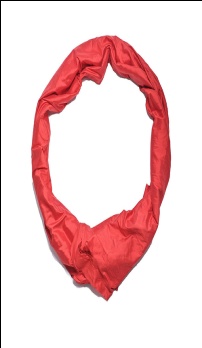 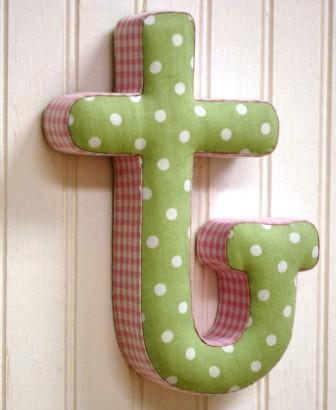 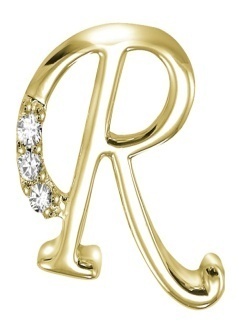 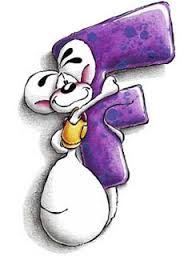 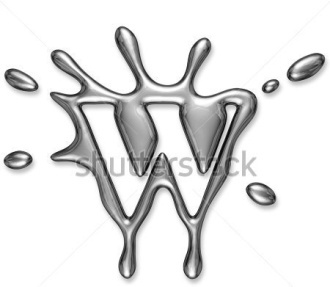 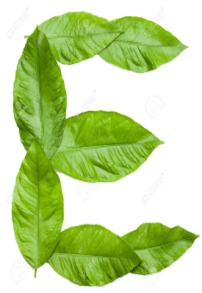 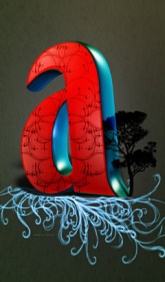 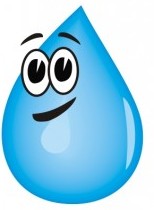 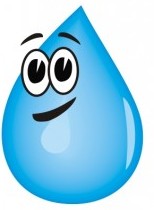 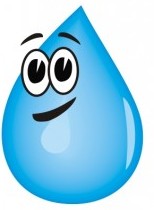 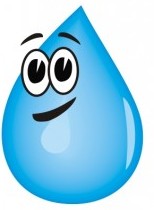 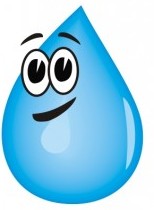 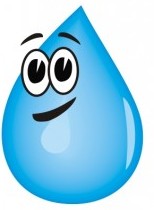 DECserver Operating Software: DNAS (DECserver Network Access Software) includes several software images that run on the different hardware units. The DECserver is configured at the factory to request the correct image at initialization.

As well as connecting terminals and being used as standard terminal servers, DECservers also support reverse connections (either LAT, or on later models Telnet) allowing them to be used as print servers or console servers.
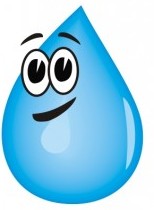 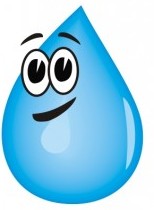 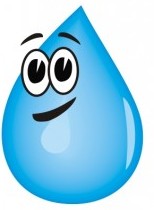 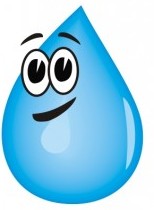 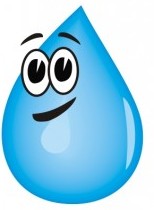 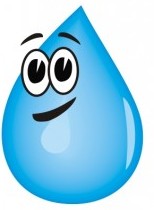 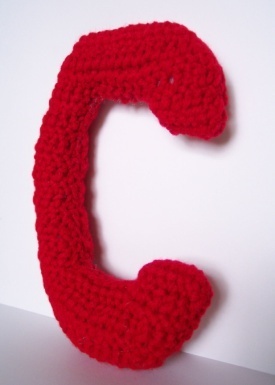 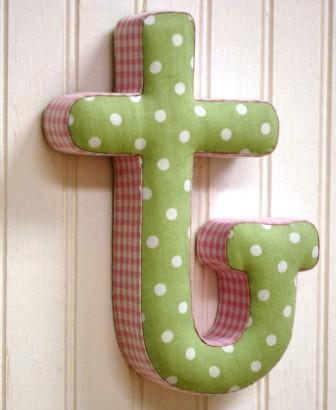 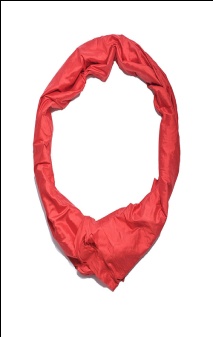 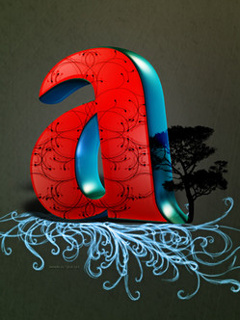 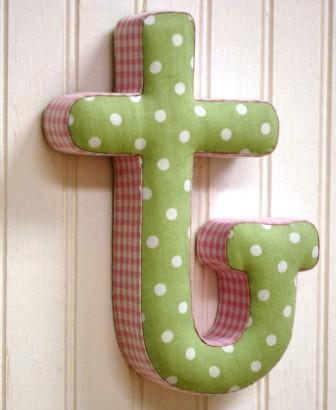 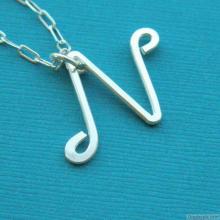 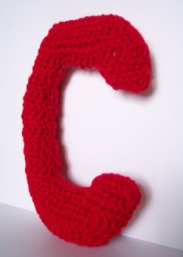 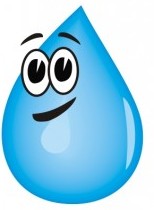 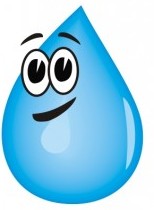 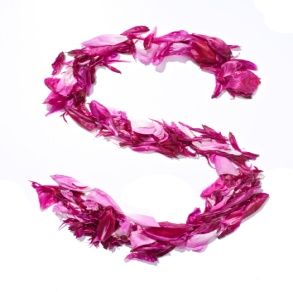 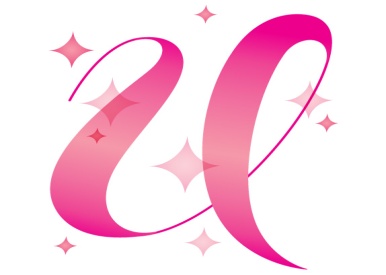 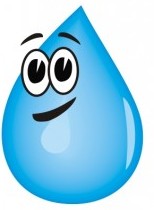 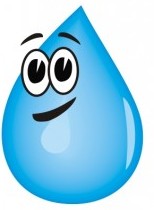 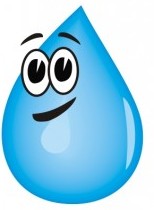 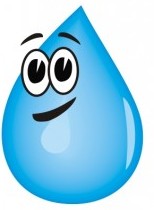 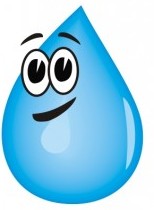 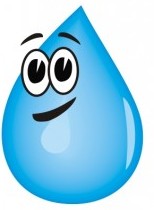 Address: Azteq Corporation UK Ltd, Worlingworth Road, Suffolk IP21 5EF
Tel: 0333 0113778
Email: sales@azteqcorporation.com

Website: http://www.azteqcorporation.com
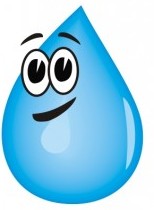 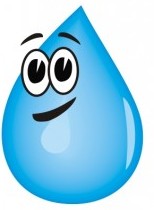 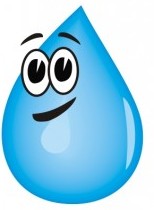 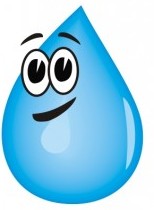 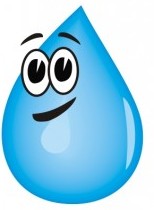 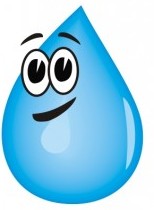 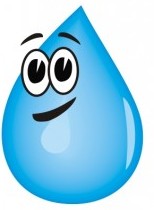 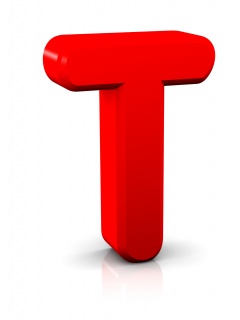 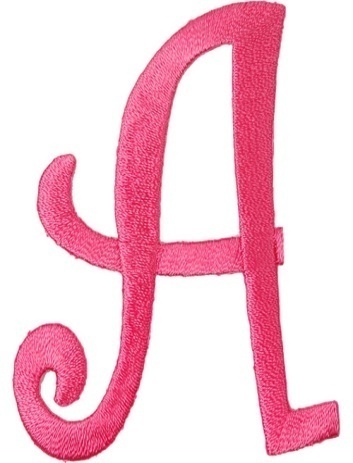 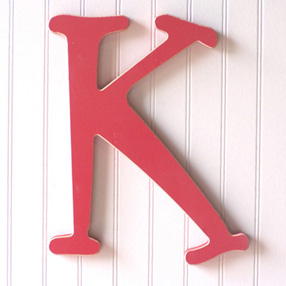 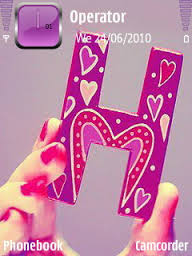 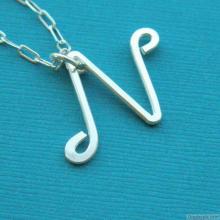 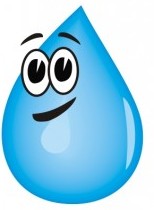 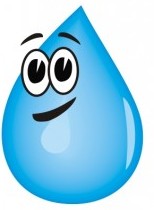 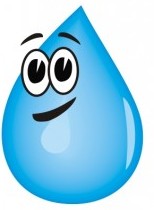 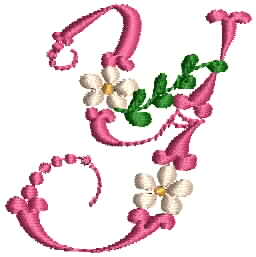 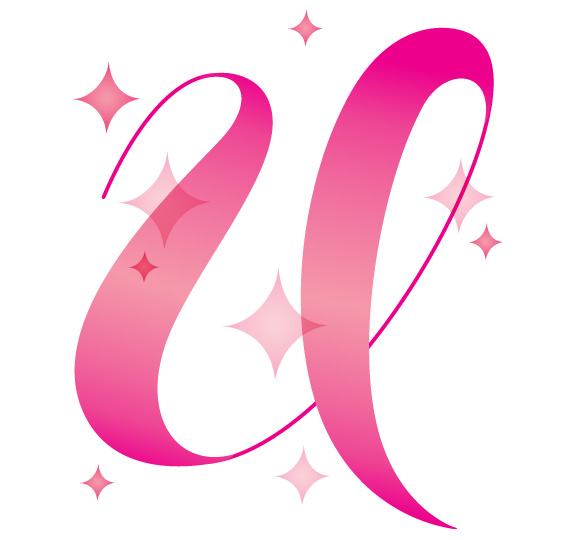 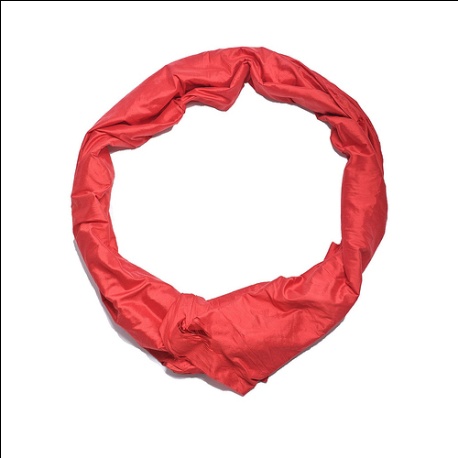 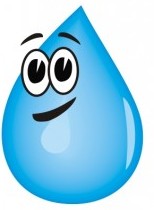 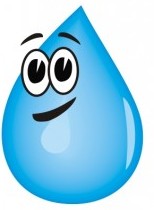